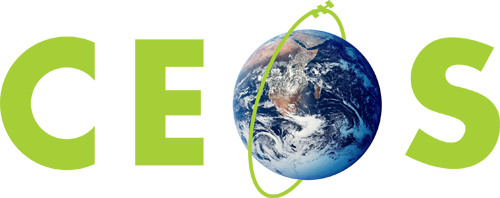 Committee on Earth Observation Satellites
Working Group Showcase
Name (s), Organization, CEOS Affiliation
CEOS SIT-36
Session # 6
Virtual Meeting
23-25 March 2021
‹#›
Working Group on Calibration & Validation
‹#›
WGCV
Click here for slides
‹#›
Working Group on Capacity Building & Data Democracy
‹#›
WGCapD
Click here for slides
‹#›
Working Group on Disasters
‹#›
WGDisasters
Wildfire Pilot Implementation Plan - Endorsed
Landslide Demonstrator Implementation Plan - Endorsed
WGDisasters appreciates support and interest expressed during SIT-36

Interest in understanding / promoting ARD benefits to Disasters thematically
Ex: InSAR leveraged widely across WGDisasters Activities

WGDisasters acknowledges interconnected nature of SDGs and Sendai Framework and awaits CEOS decision on future of SDG AHT

Vice Chair Vacancy
Data Coordination Team (DCT) Vacancy
‹#›
CEOS/CGMS Working Group on Climate
‹#›
WGClimate
Click here for slides.
‹#›